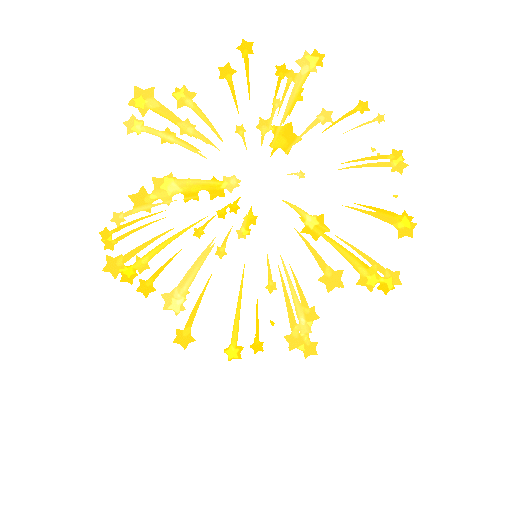 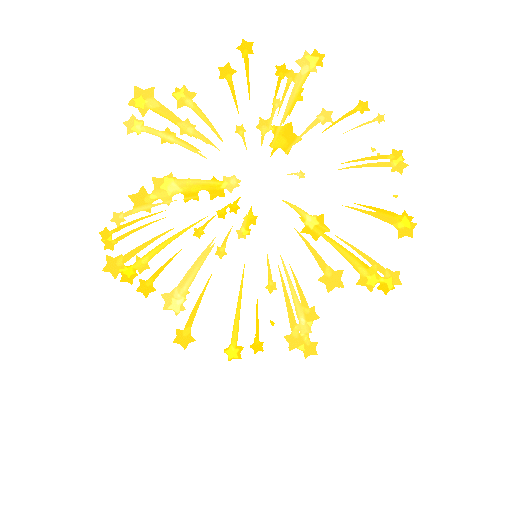 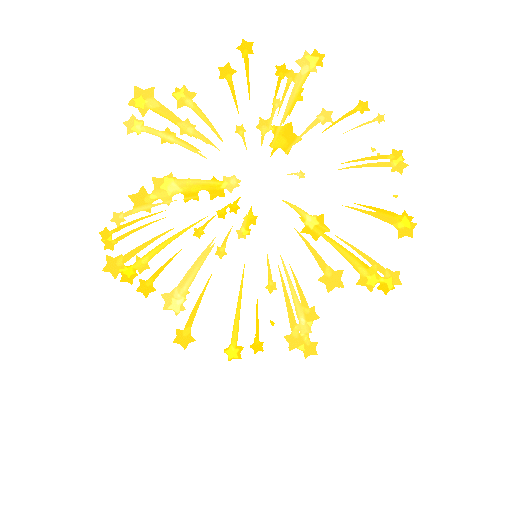 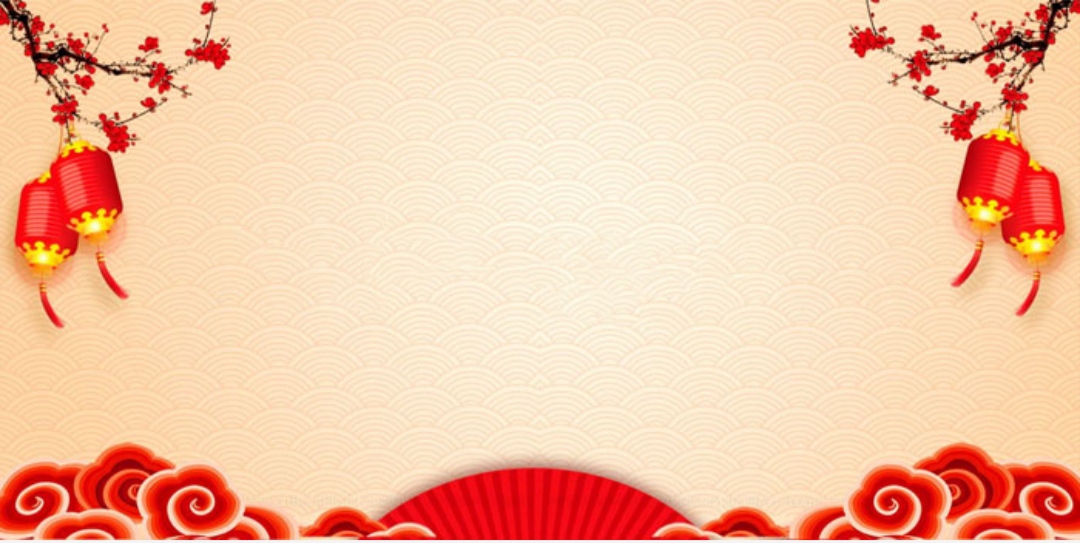 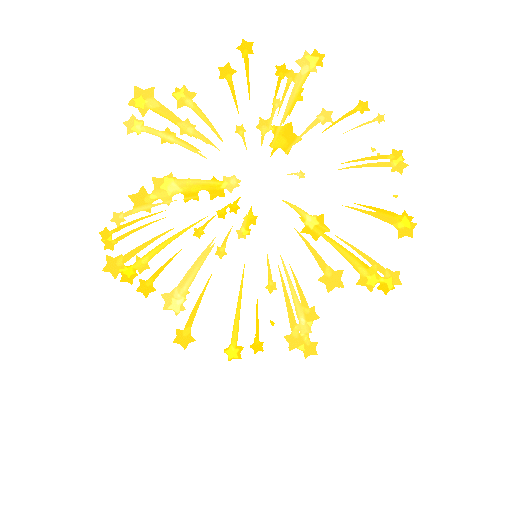 PHÒNG GIÁO DỤC VÀ ĐÀO TẠO QUẬN LONG BIÊN
TRƯỜNG MẦM NON GIANG BIÊN
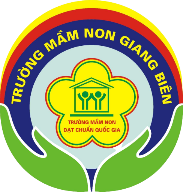 LĨNH VỰC PHÁT TRIỂN NHẬN THỨC
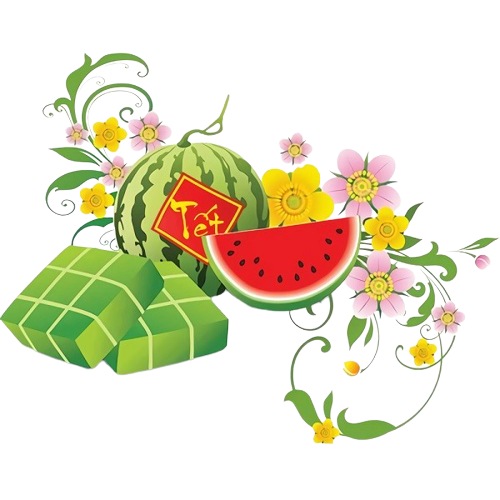 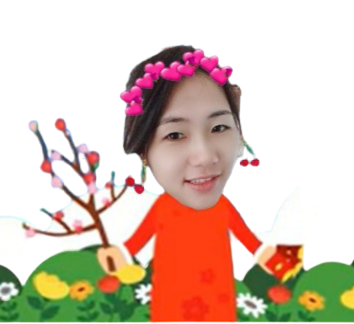 Đề tài : NBTN Mùa xuân
Lứa tuổi : Nhà trẻ 24-36 tháng
Giáo viên : Nguyễn Minh Yến
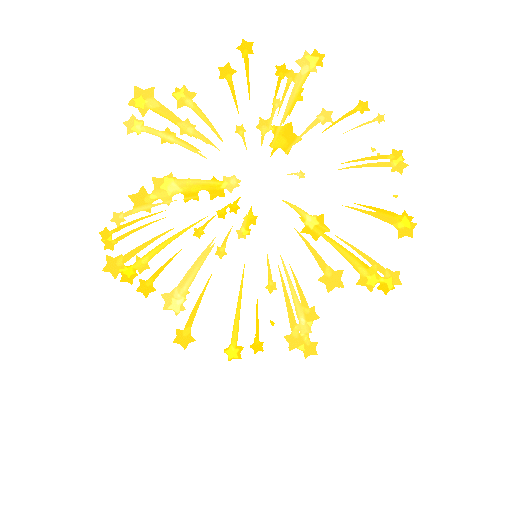 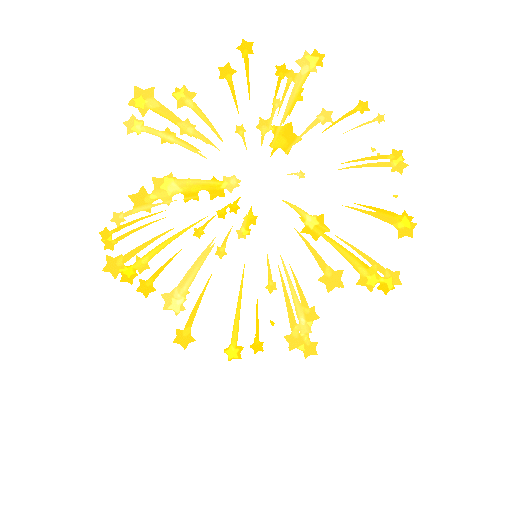 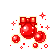 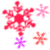 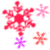 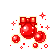 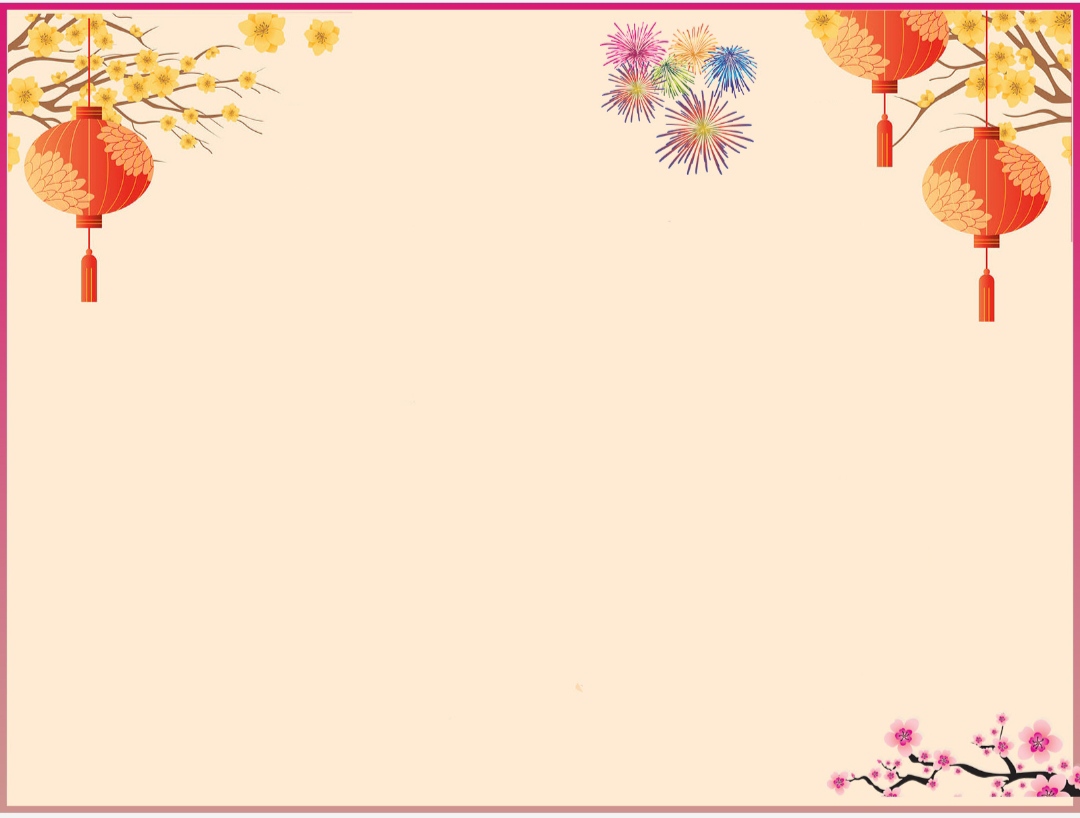 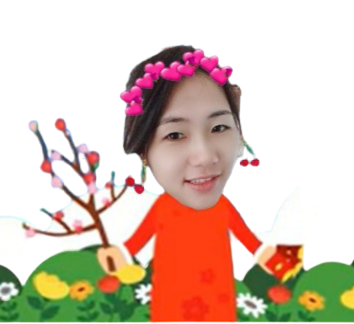 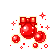 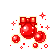 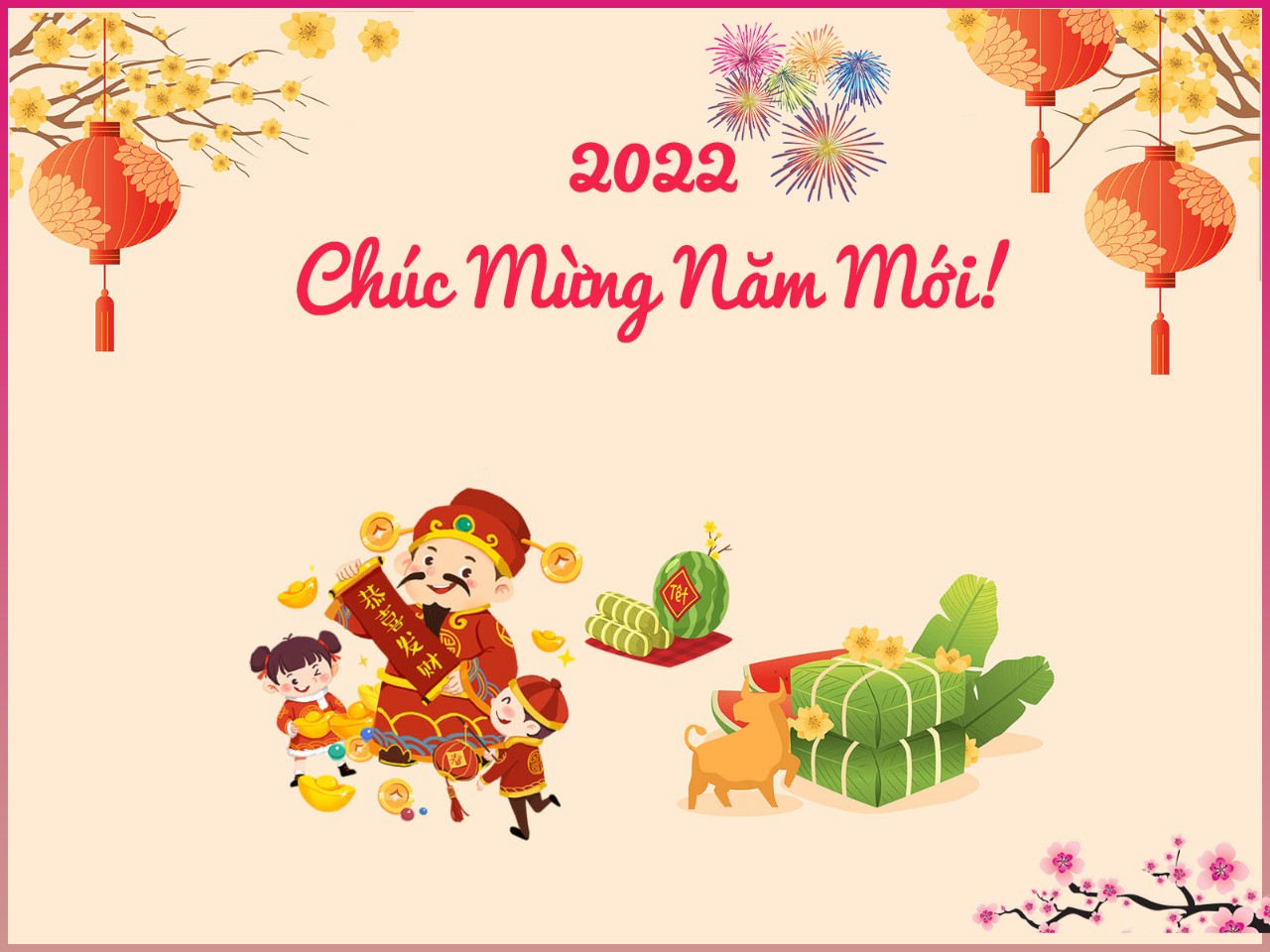 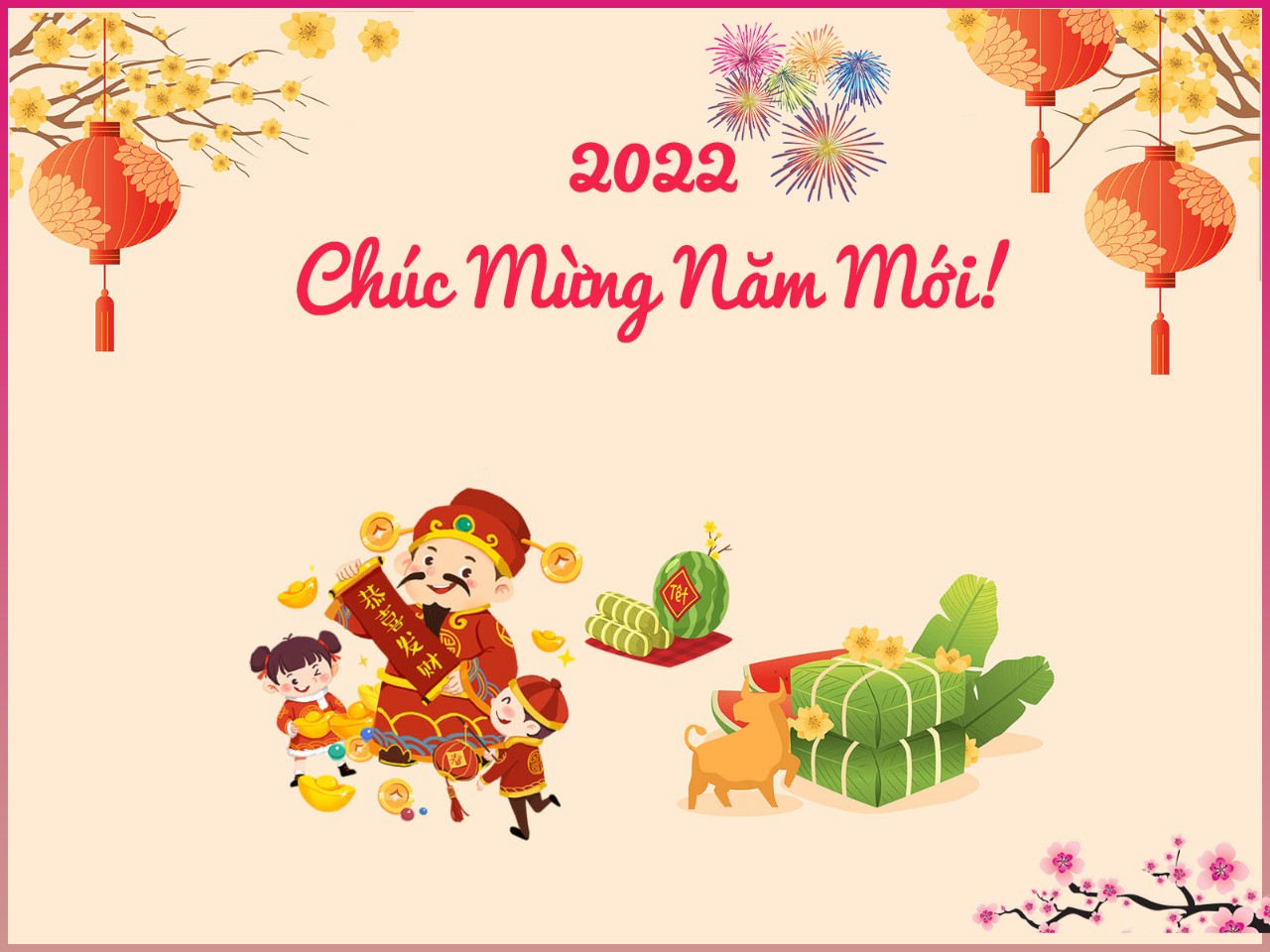 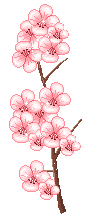 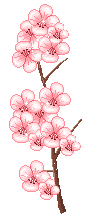 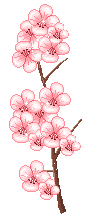 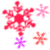 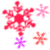 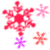 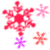 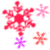 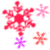 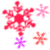 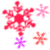 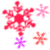 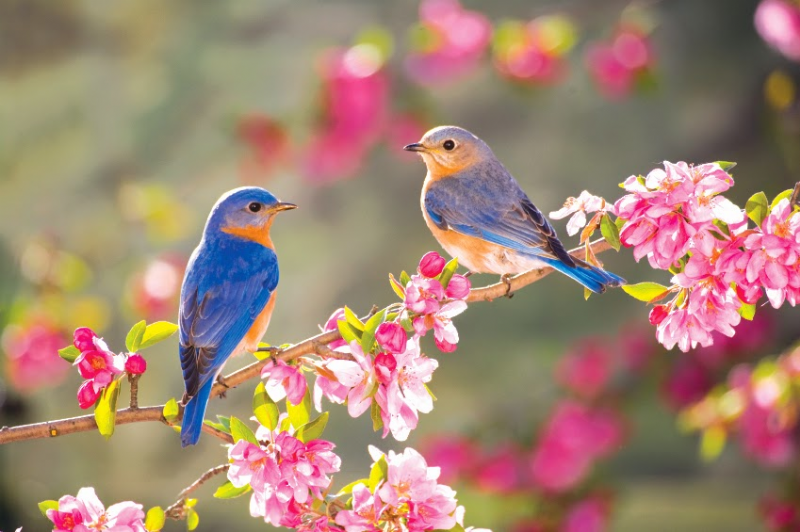 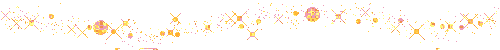 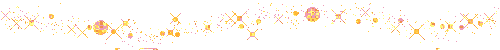 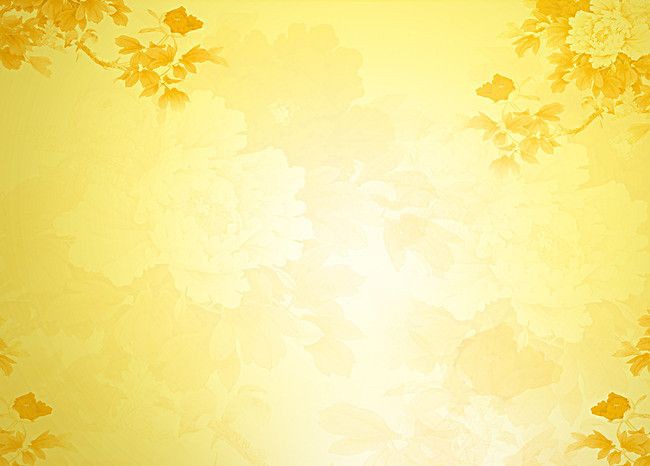 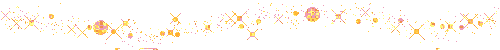 Mưa xuân
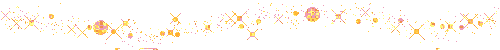 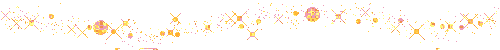 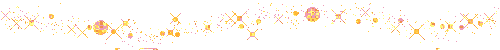 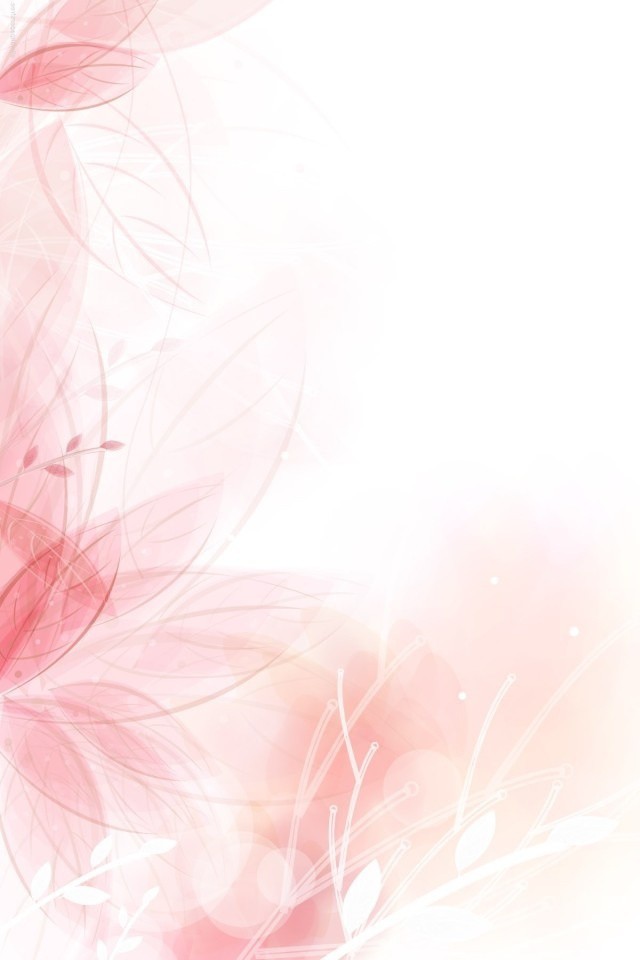 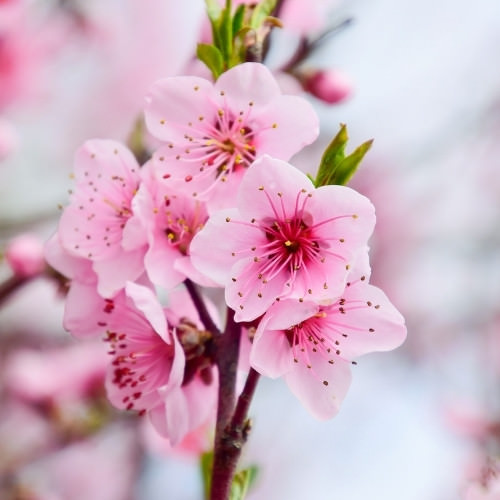 Hoa đào
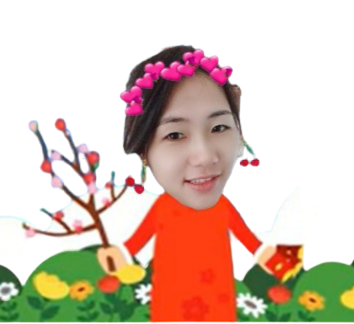 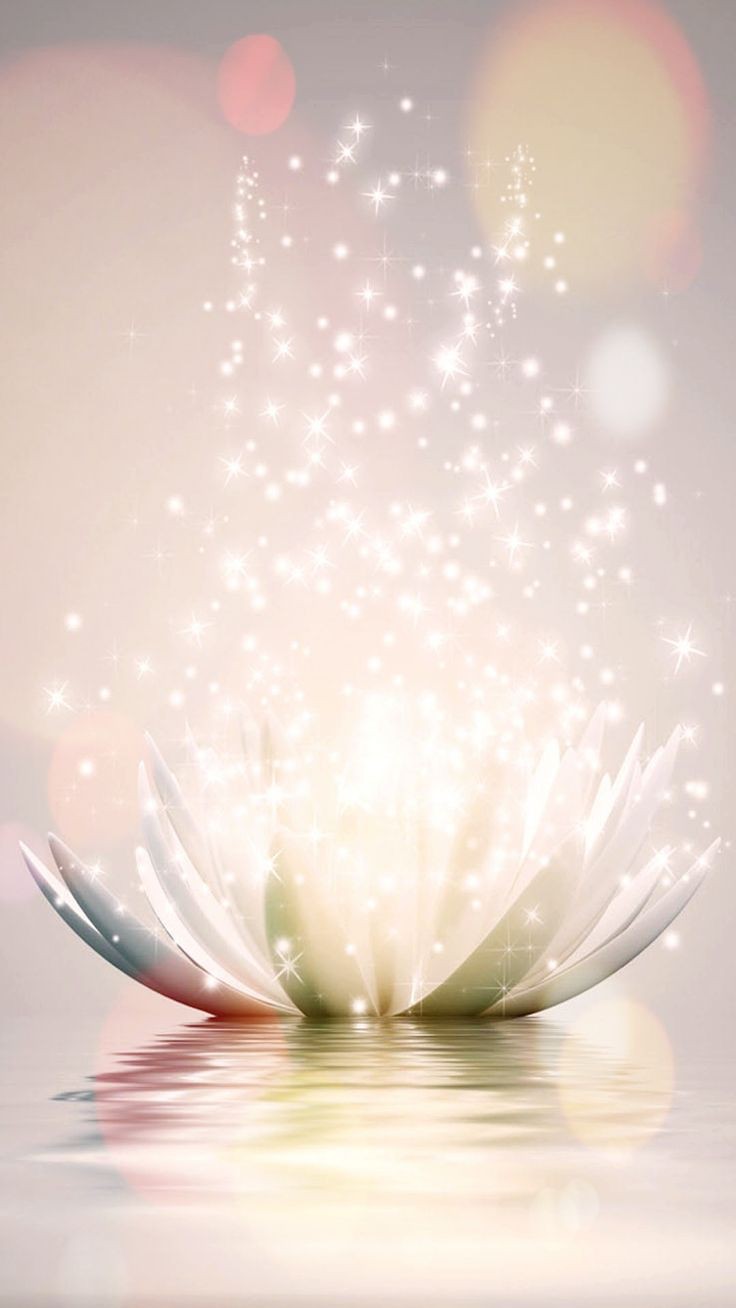 Hoa mai
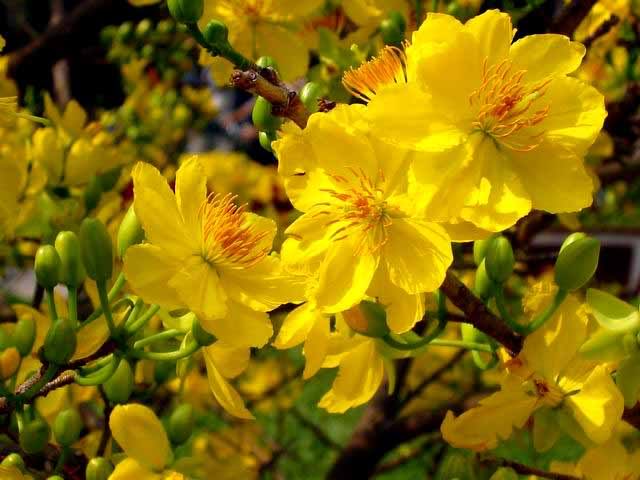 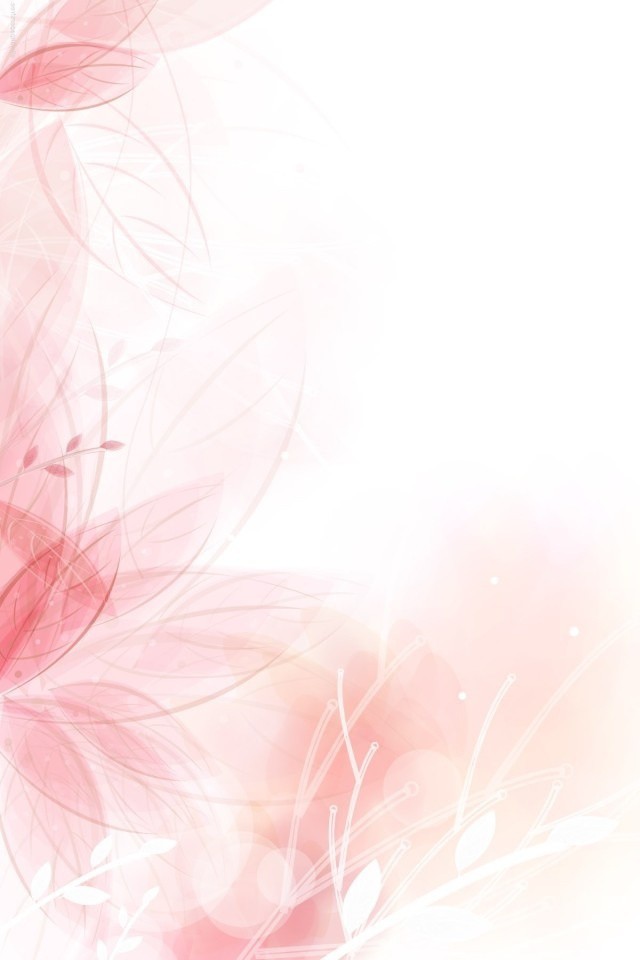 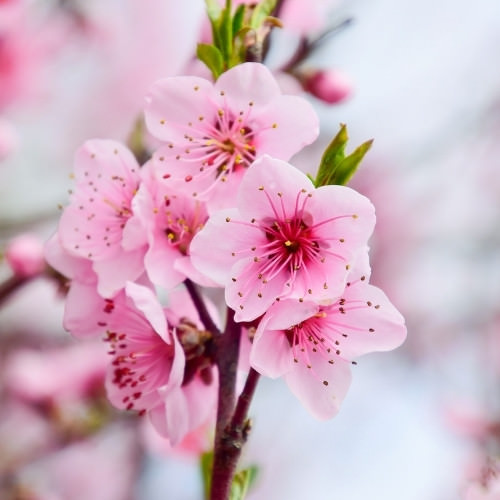 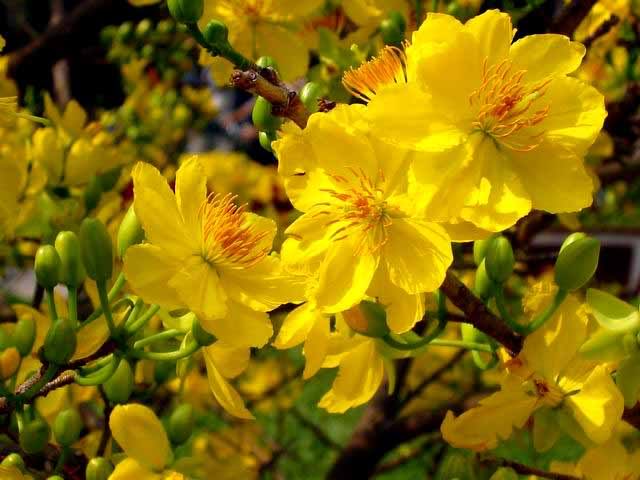 Hoa mai
Hoa đào
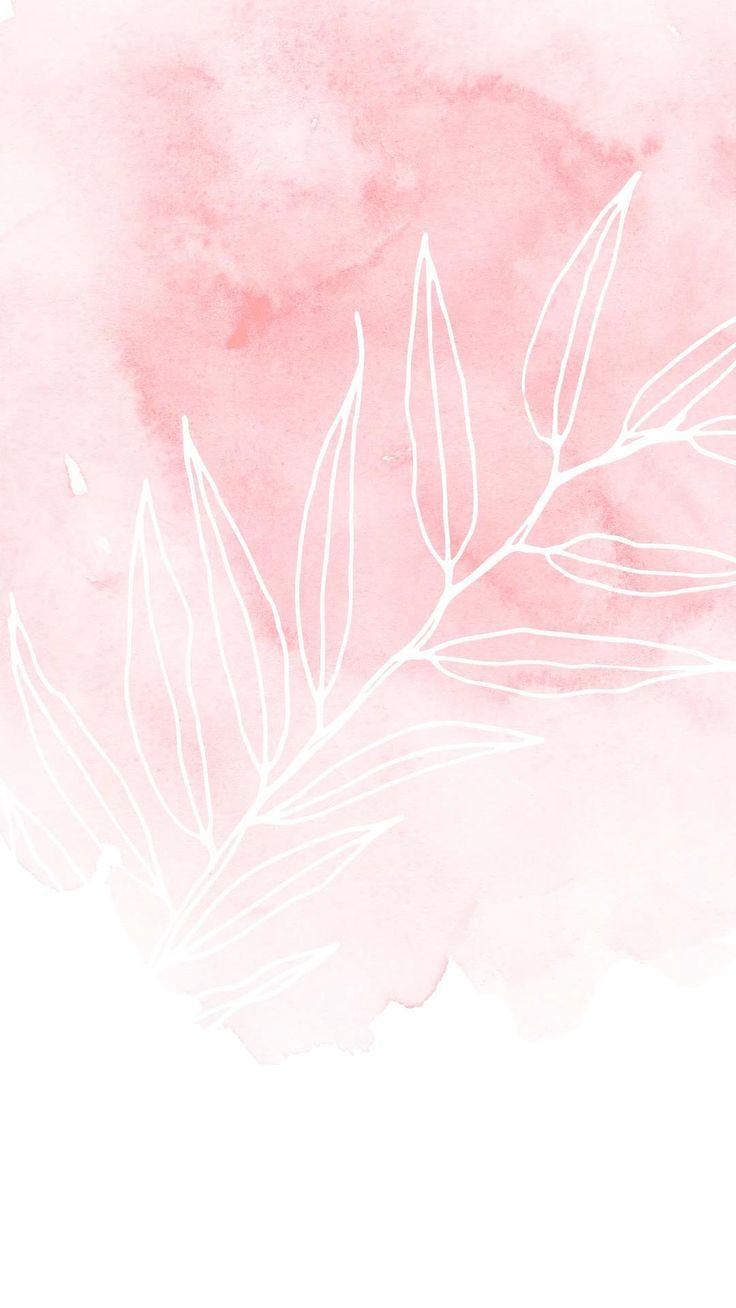 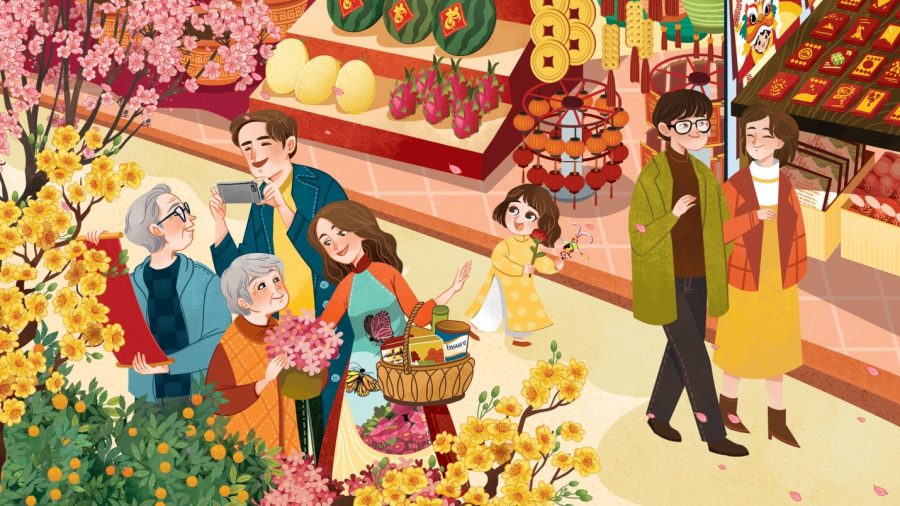 Tết Nguyên Đán
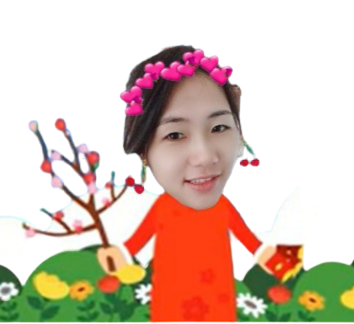 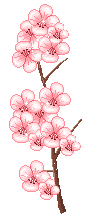 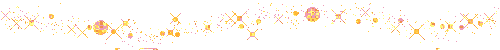 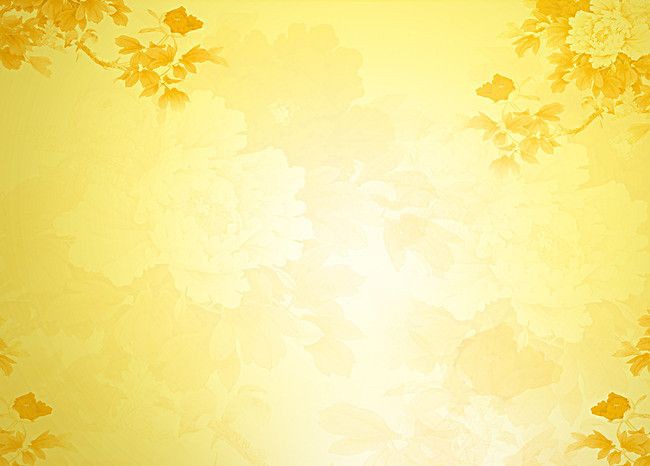 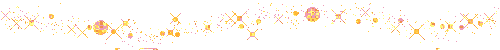 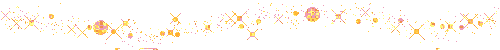 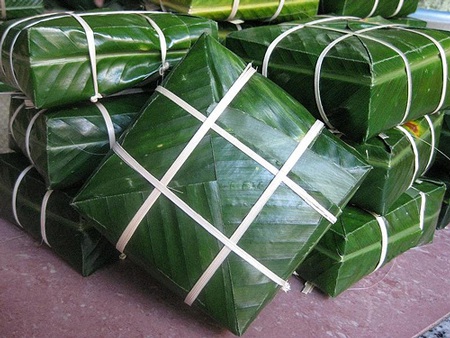 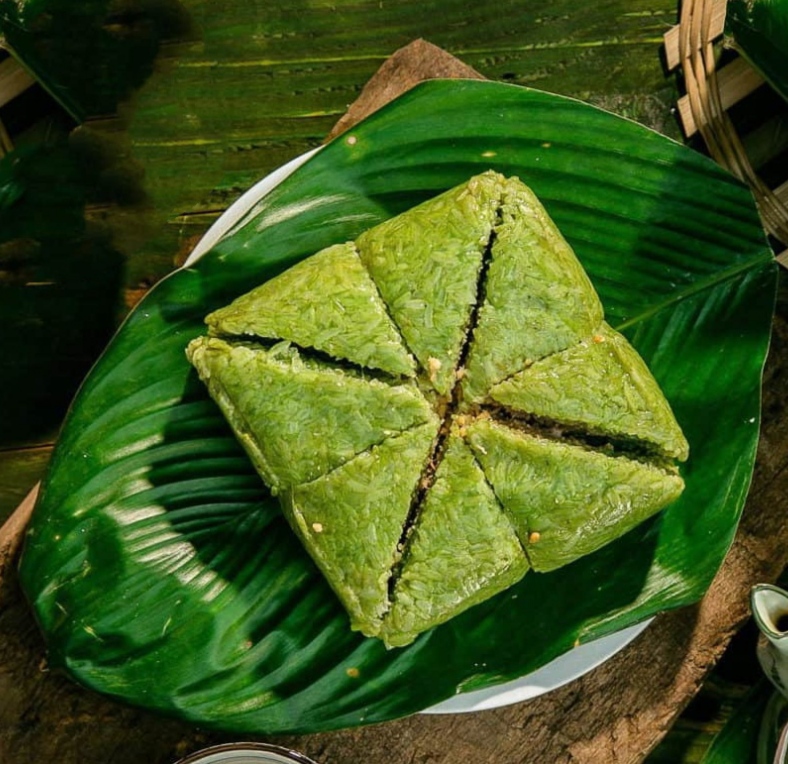 Bánh chưng
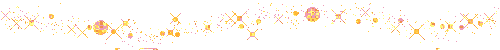 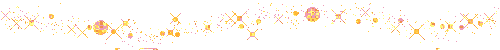 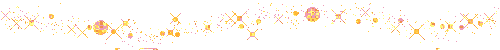 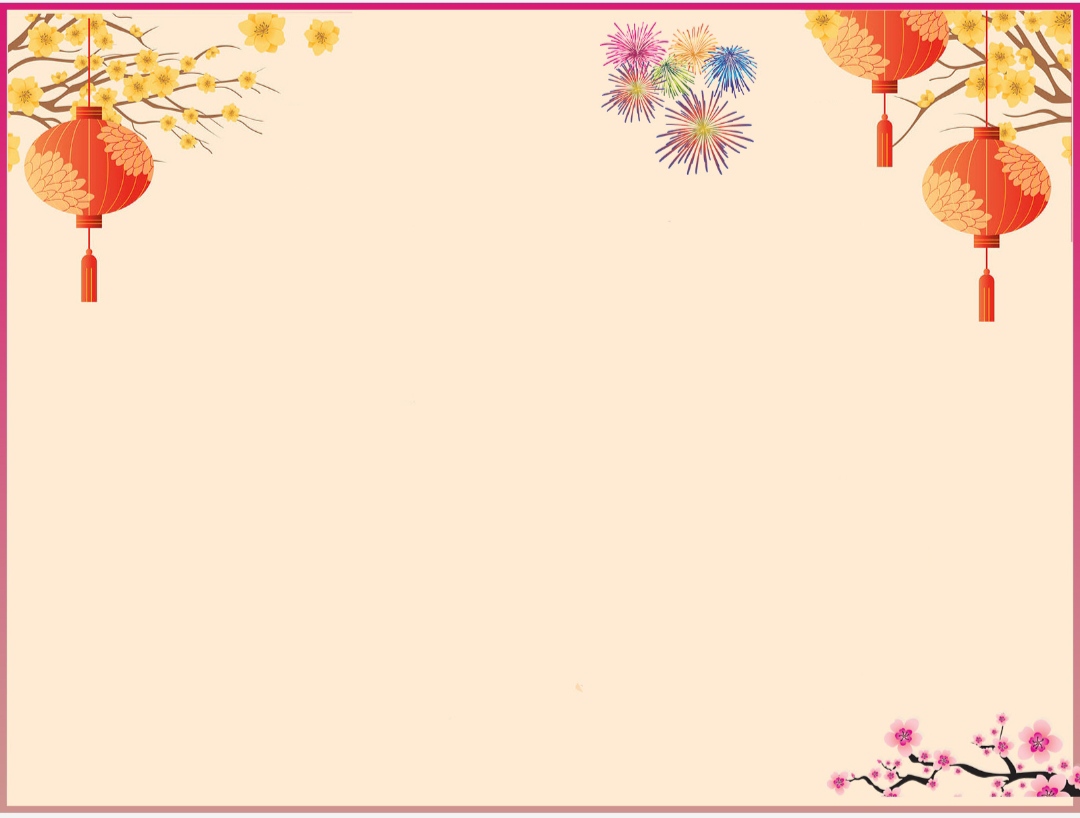 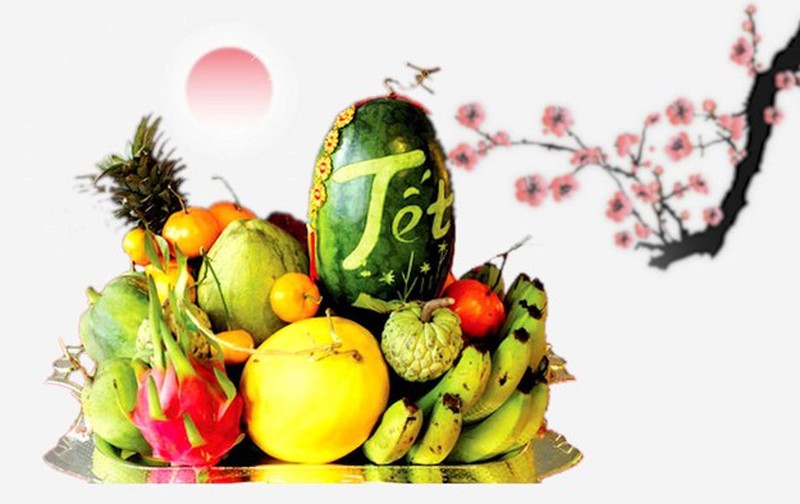 Mâm ngũ quả
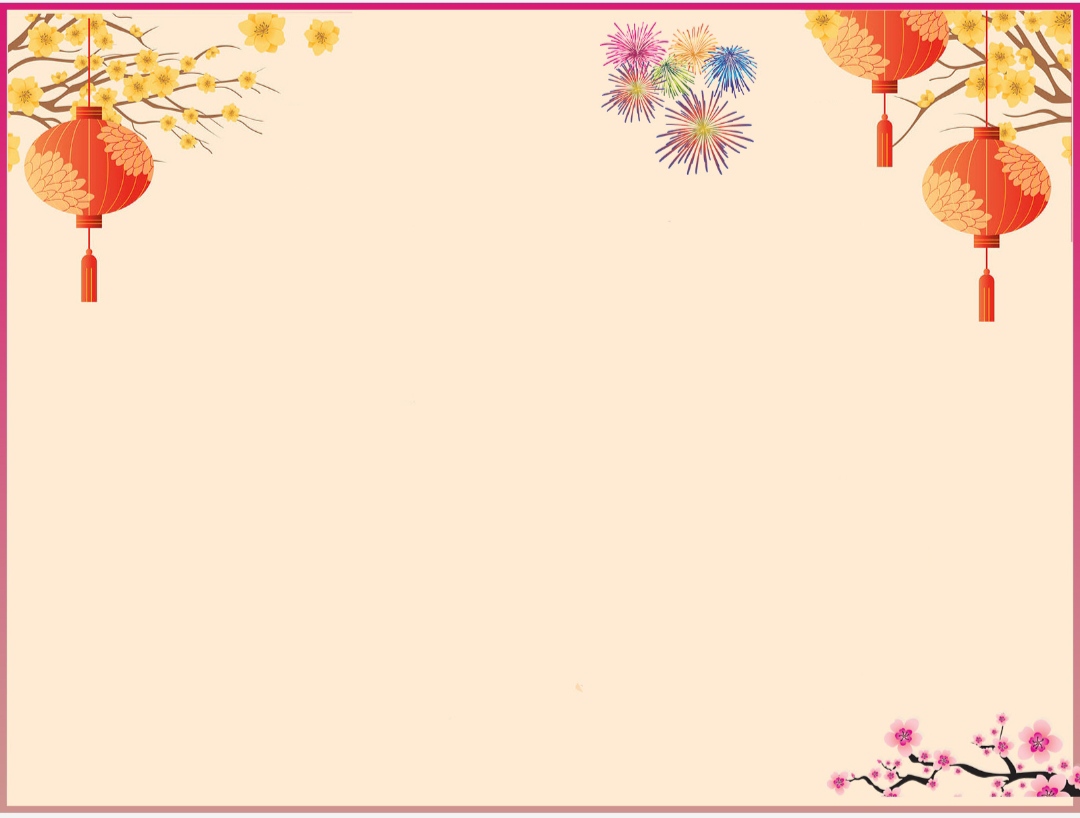 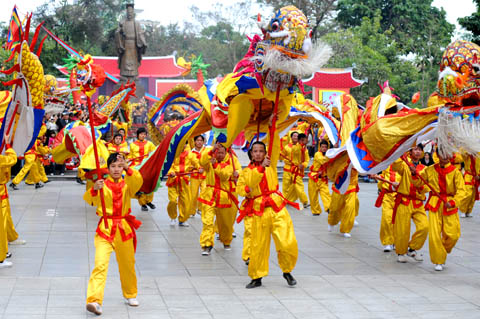 Lễ hội
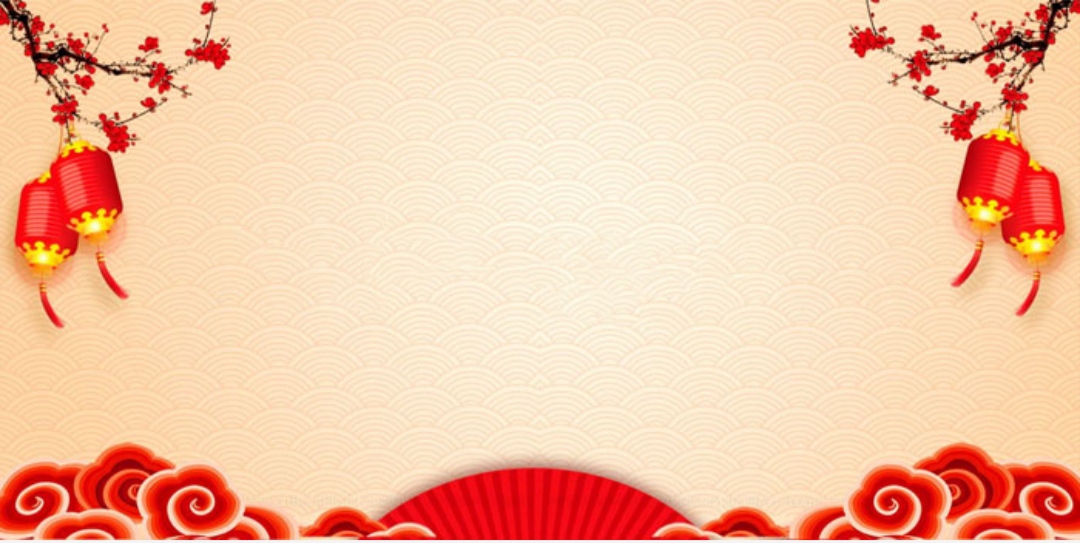 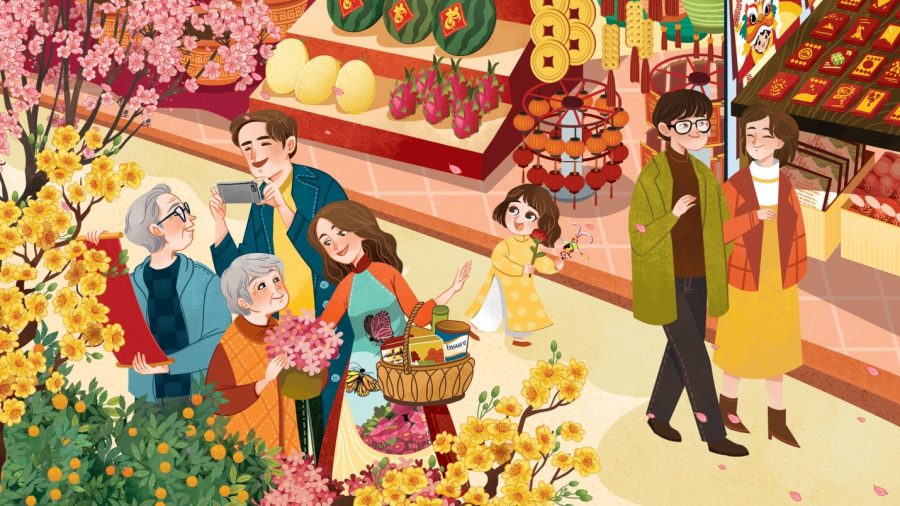 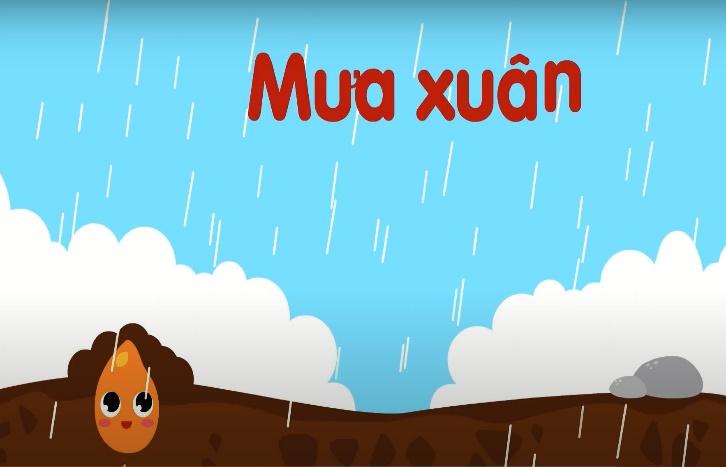 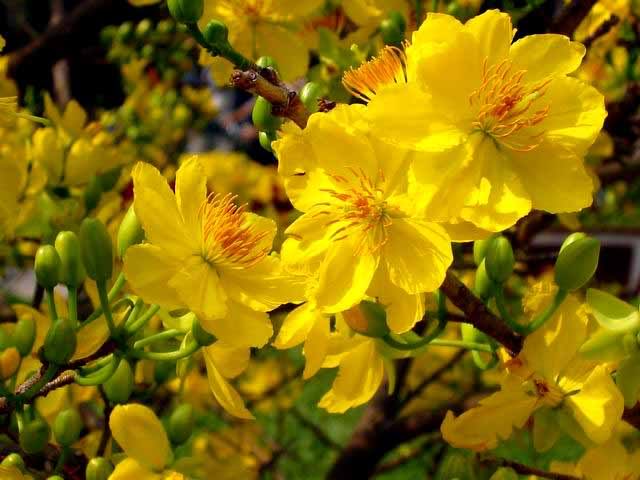 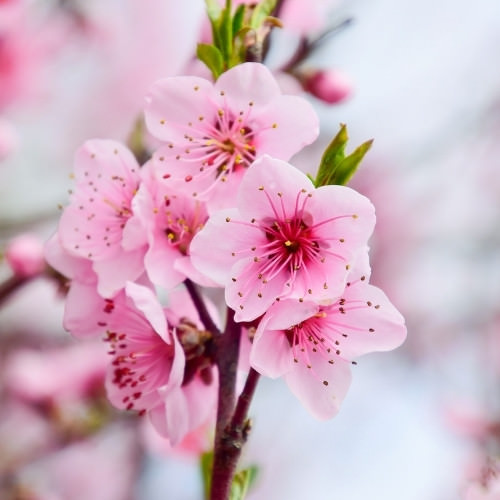 Tết nguyên đán
Hoa mai
Hoa đào
Mưa xuân
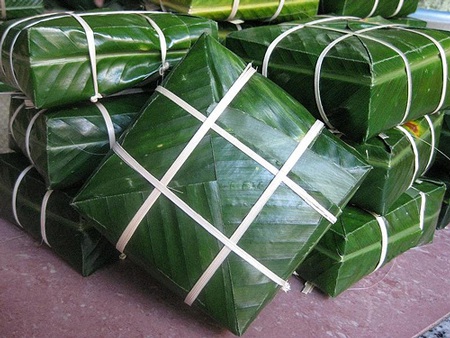 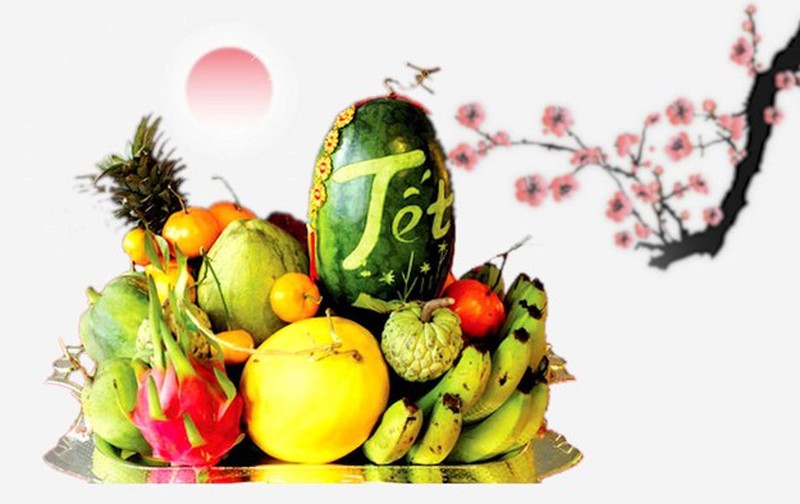 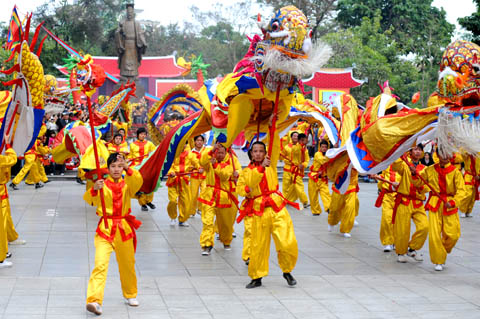 Bánh chưng
Lễ hội
Mâm ngũ quả
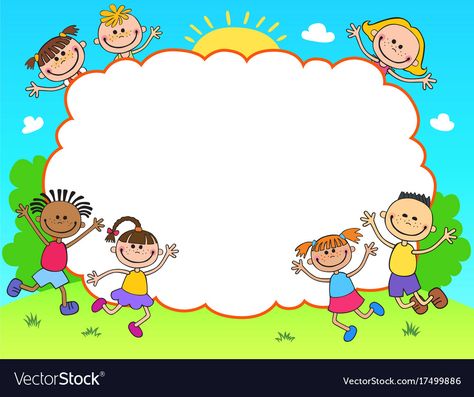 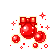 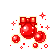 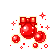 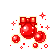 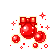 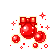 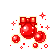 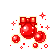 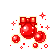 CHÀO TẠM BIỆT
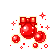 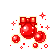 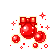 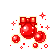 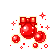 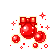 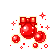